Figure 1. Mean CD4 cell count increase during HAART according to age at treatment initiation and the baseline HIV RNA ...
J Antimicrob Chemother, Volume 57, Issue 1, January 2006, Pages 4–7, https://doi.org/10.1093/jac/dki411
The content of this slide may be subject to copyright: please see the slide notes for details.
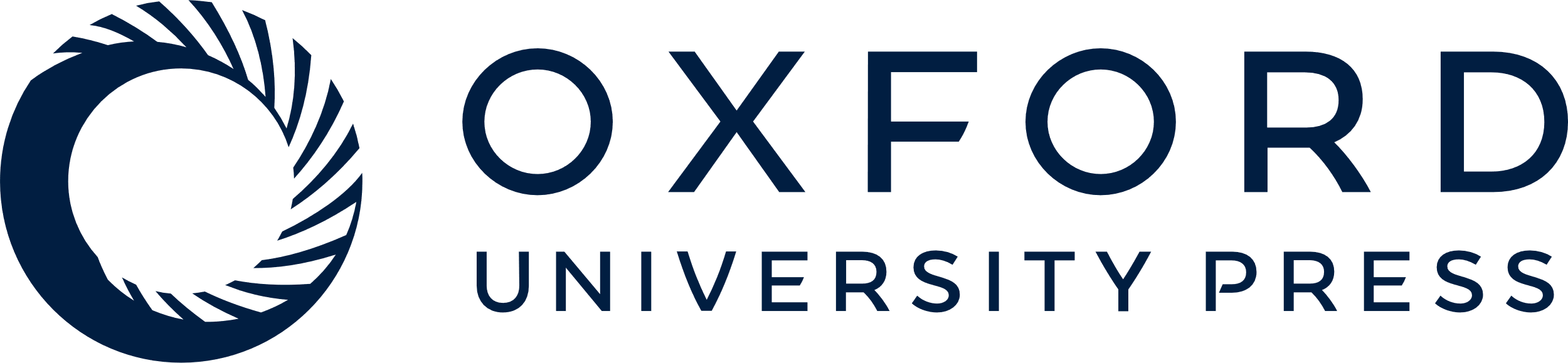 [Speaker Notes: Figure 1. Mean CD4 cell count increase during HAART according to age at treatment initiation and the baseline HIV RNA level in 3015 HIV-infected patients. Adapted with permission from Grabar et al.1


Unless provided in the caption above, the following copyright applies to the content of this slide: © The Author 2005. Published by Oxford University Press on behalf of the British Society for Antimicrobial Chemotherapy. All rights reserved. For Permissions, please e-mail: journals.permissions@oxfordjournals.org]